BYAQ1L1P1
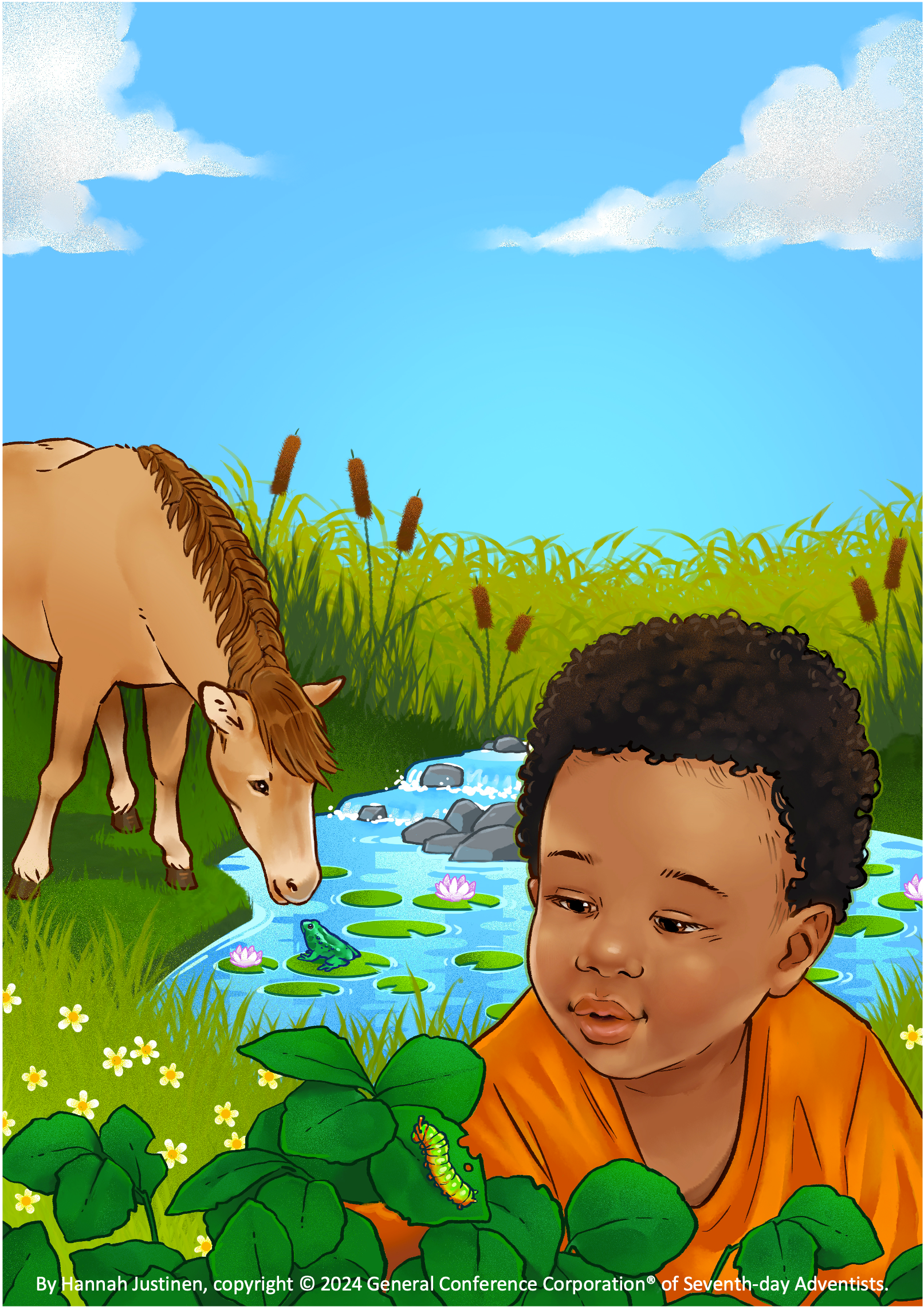 BYAQ1L1P2-3
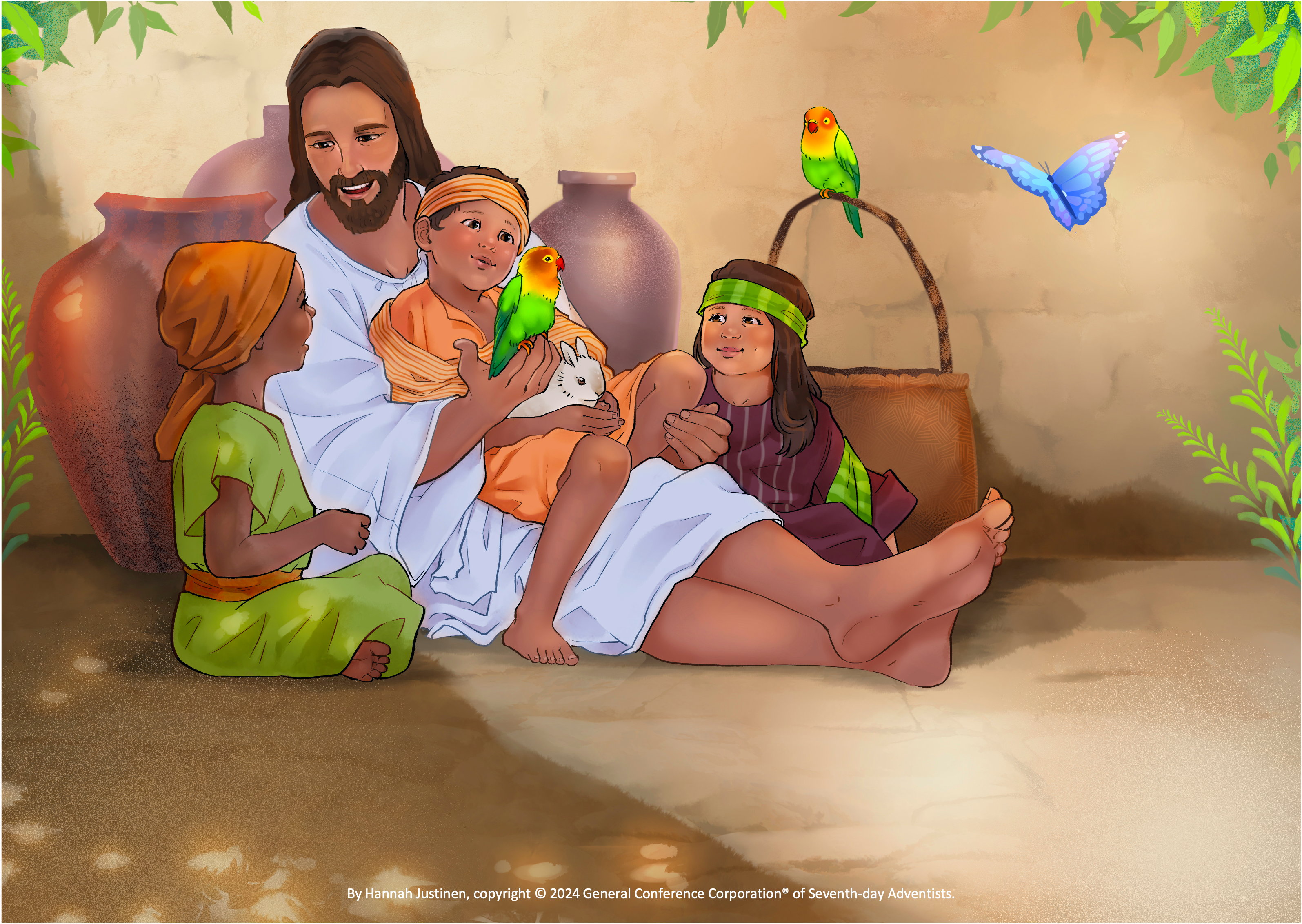 BYAQ1L1P4-5
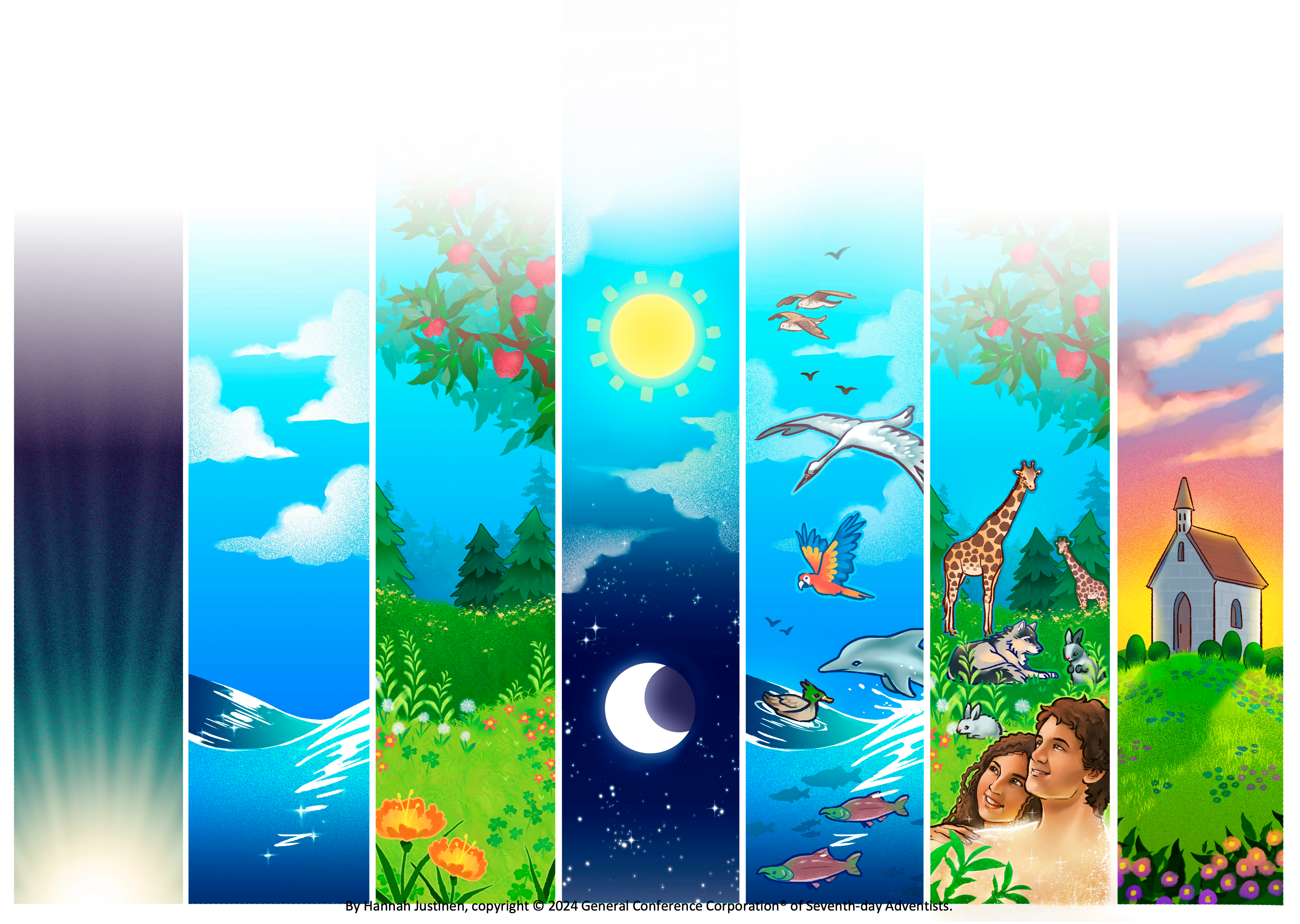 BYAQ1L1P6
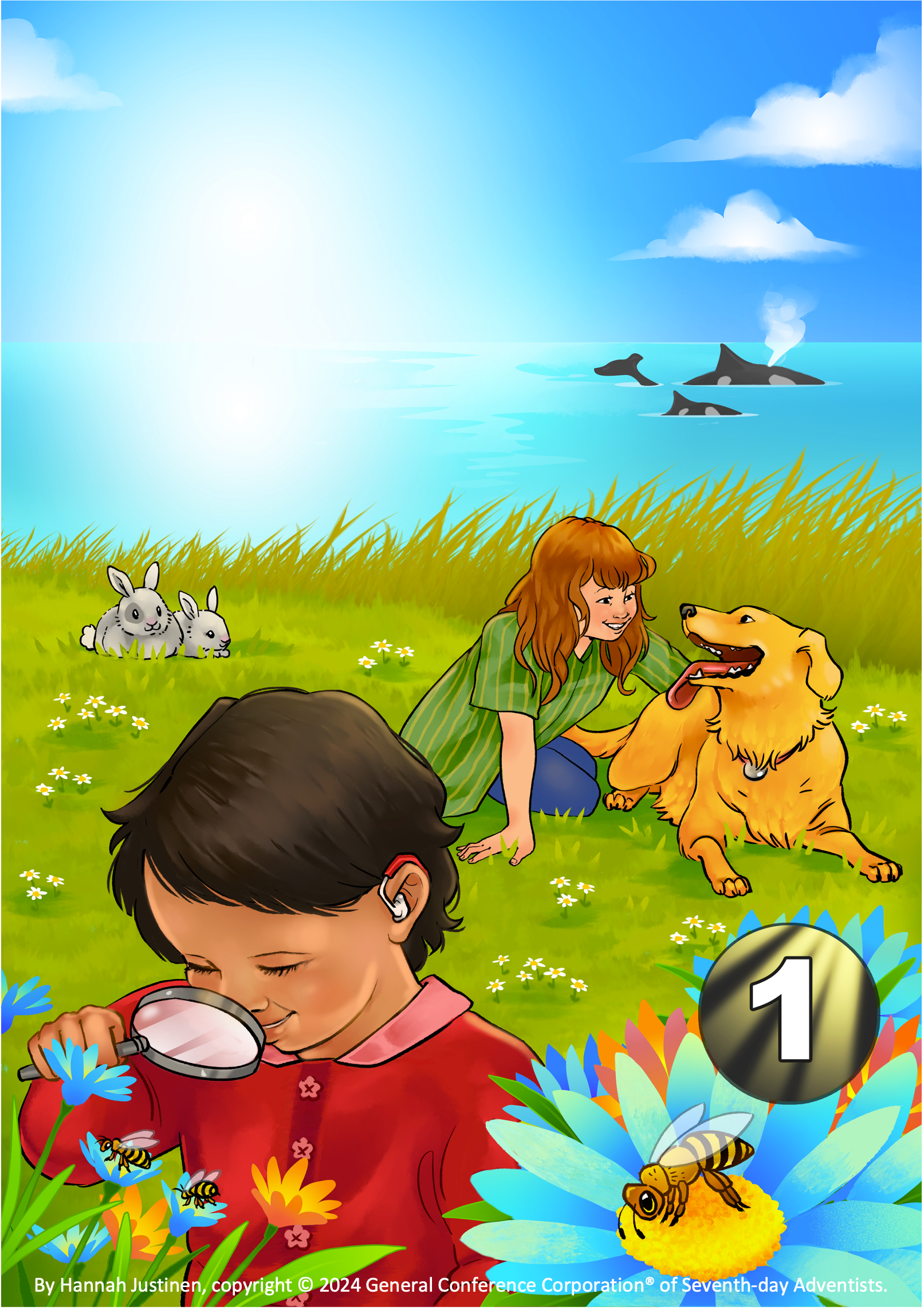 BYAQ1L1P7
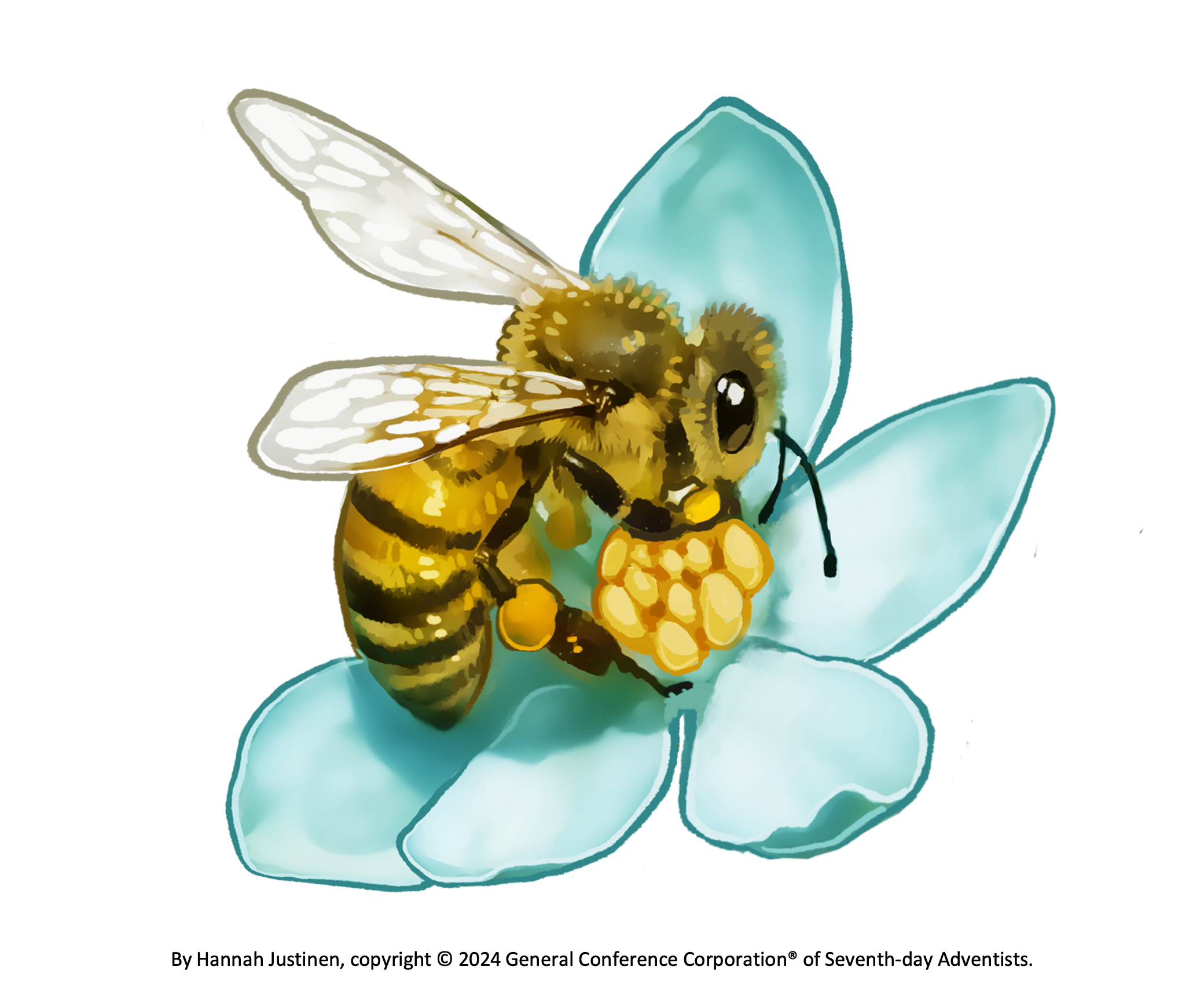